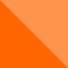 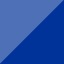 Program Interreg Česko – Polsko 2021-2027Program Interreg Czechy – Polska 2021-2027
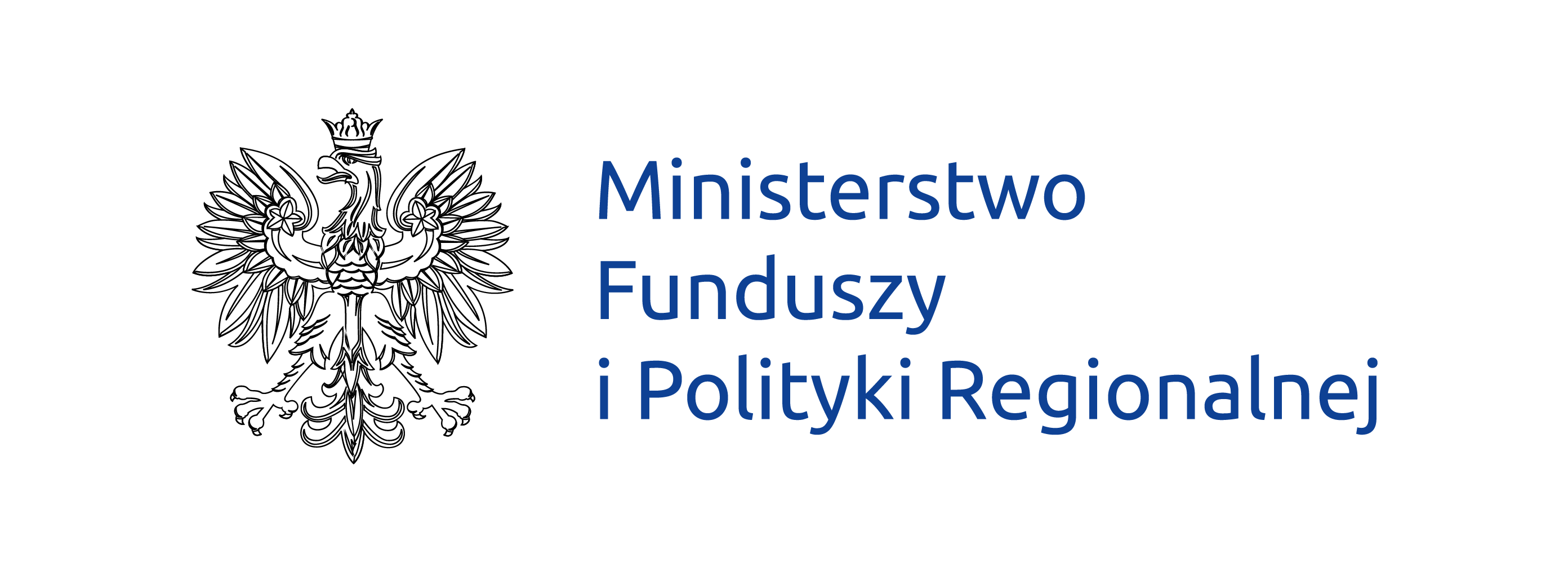 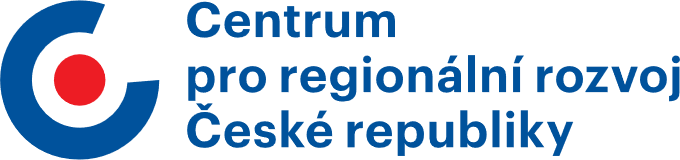 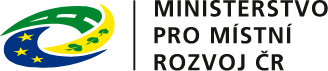 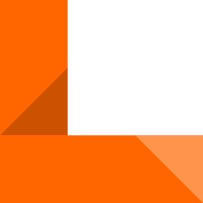 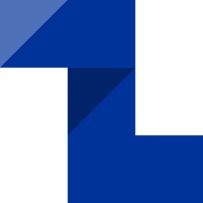 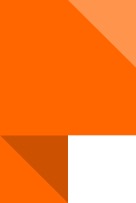 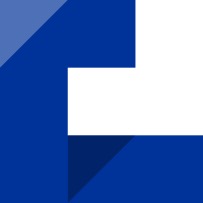 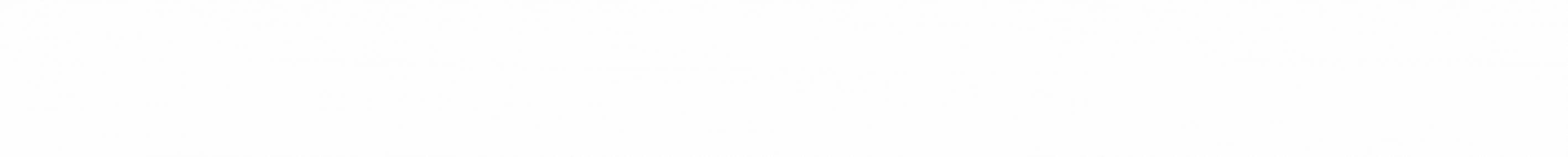 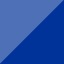 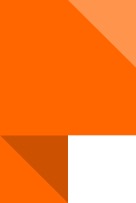 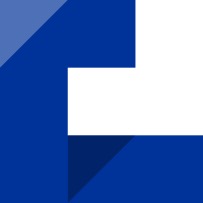 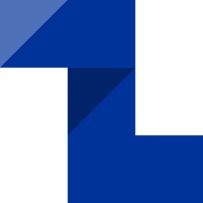 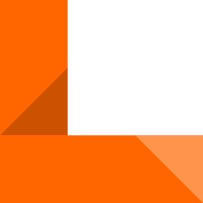 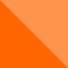 ŠKOLENÍ PRO ŽADATELE PROGRAMU INTERREG ČESKO - POLSKO 2021 - 2027
SZKOLENIE DLA WNIOSKODAWCÓW PROGRAMU INTERREG CZECHY-POLSKA 2021-2027


Program INTERREG 
ČESKO – POLSKO | CZECHY – POLSKA
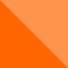 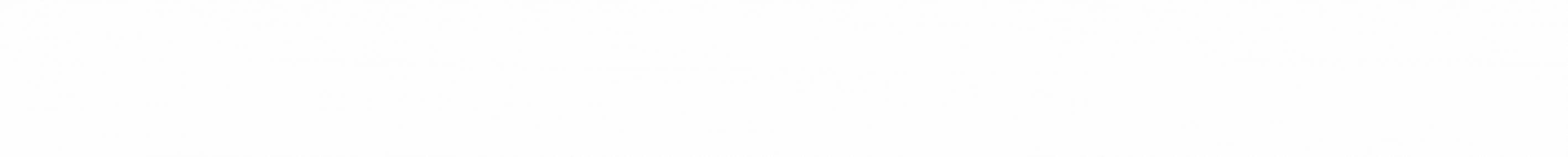 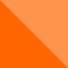 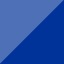 Výzvy k předkládání projektů
Nabory na składanie projektów do programu
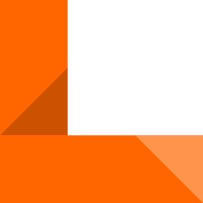 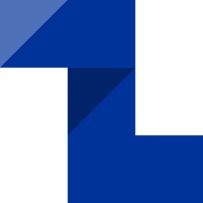 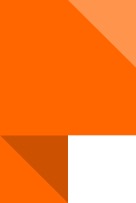 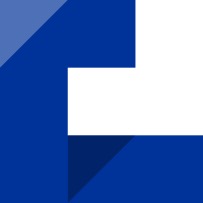 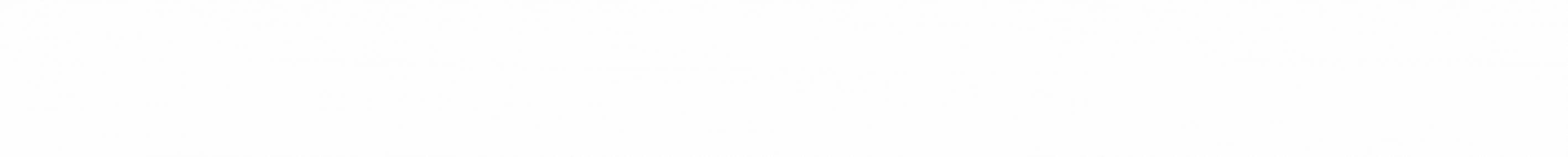 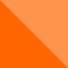 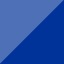 Železnice
Kolej
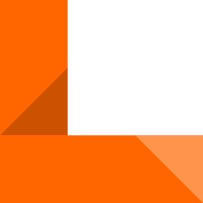 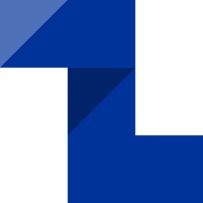 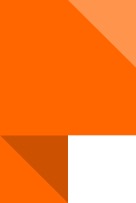 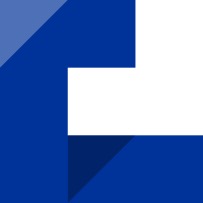 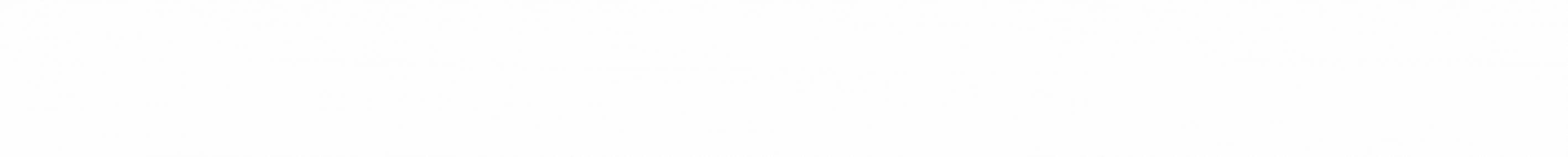 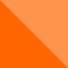 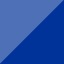 Výzva - Zvýšení přeshraniční mobility v česko-polském pohraničíNabór - Zwiększenie mobilności transgranicznej na pograniczu czesko-polskim
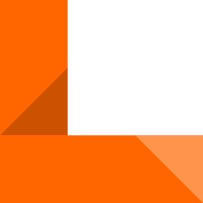 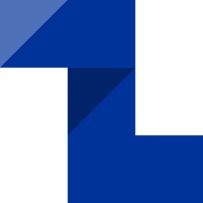 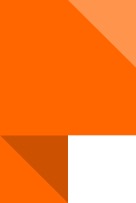 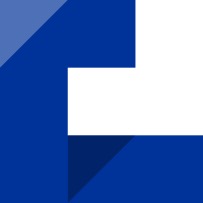 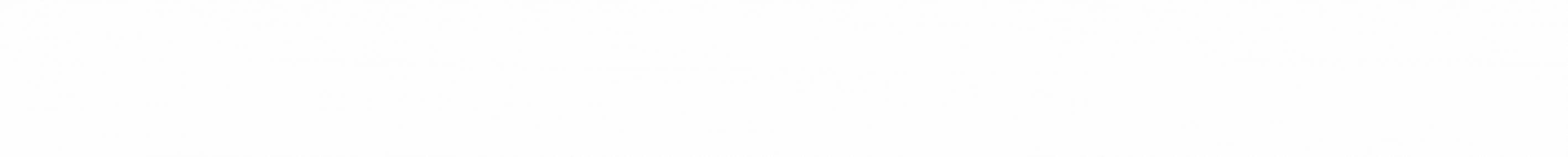 [Speaker Notes: Výzva je zaměřena na zachování, případně usnadnění přeshraniční mobility.]
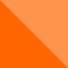 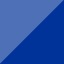 Výzva - Zvýšení přeshraniční mobility v česko-polském pohraničíNabór - Zwiększenie mobilności transgranicznej na pograniczu czesko-polskim
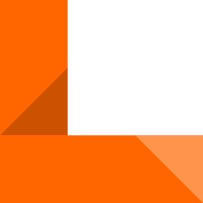 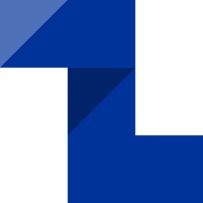 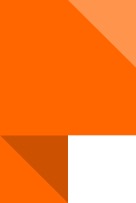 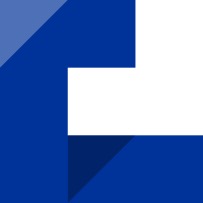 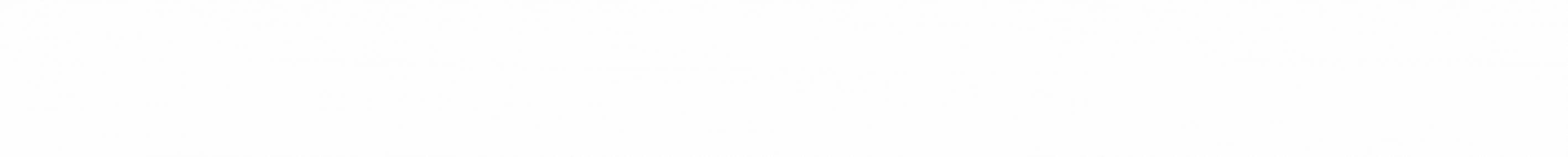 [Speaker Notes: Jednokolová výzva
Minimální výše projektu 60 000 eur]
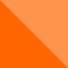 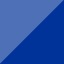 Výzva - Zvýšení přeshraniční mobility v česko-polském pohraničíNabór - Zwiększenie mobilności transgranicznej na pograniczu czesko-polskim
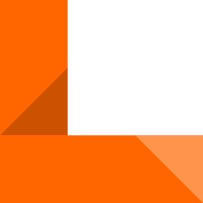 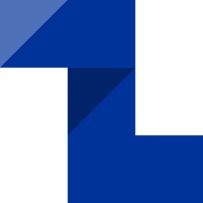 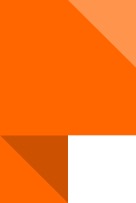 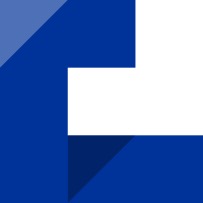 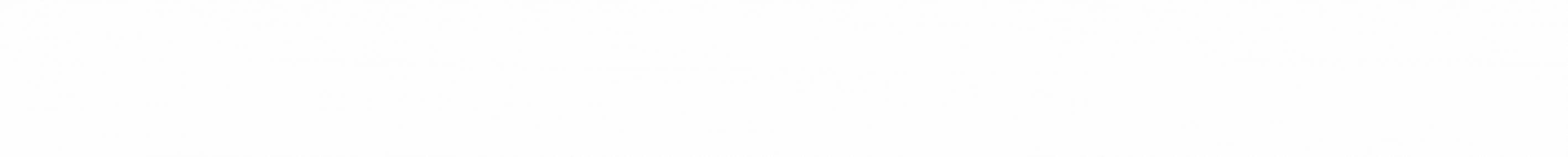 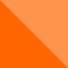 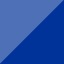 Výzva - Zvýšení přeshraniční mobility v česko-polském pohraničíNabór - Zwiększenie mobilności transgranicznej na pograniczu czesko-polskim
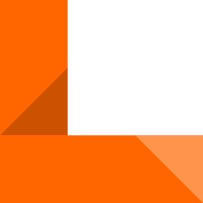 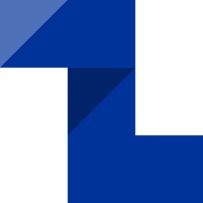 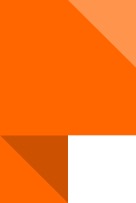 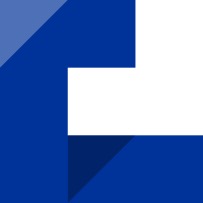 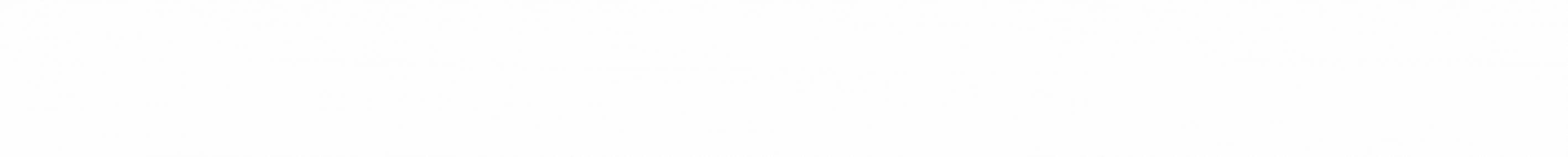 [Speaker Notes: Seznam vhodných příjemců se nachází v přílohách Příručky pro žadatele - č. 2 pro české subjekty a č. 3 pro polské subjekty.]
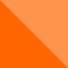 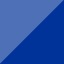 Výzva - Zvýšení přeshraniční mobility v česko-polském pohraničíNabór - Zwiększenie mobilności transgranicznej na pograniczu czesko-polskim
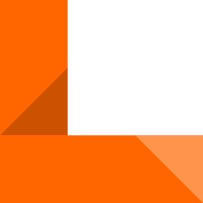 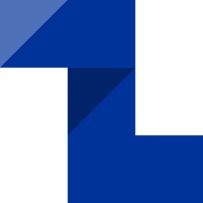 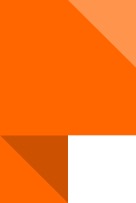 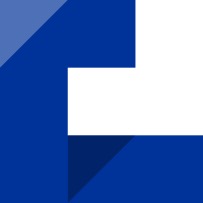 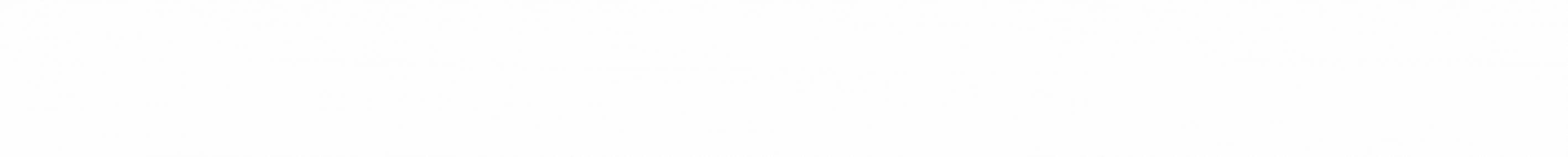 [Speaker Notes: Podmínky týkající se ŽP: climate proofing (celkové výdaje projektu nad 1 mil eur a doba životnosti nad 5 let) – zvláštní formulář, kde se vyplňuje vliv na jednotlivé složky ŽP (Dokumentace k prověření budované infrastruktury z hlediska odolnosti vůči změně klimatu), je třeba zohledňovat potřeby migrace živočichů a implementovat potřebná opatření, u přesunu zeminy nesmí dojít k šíření invazivních druhů, nejméně 70 % stavebního odpadu, který není nebezpečný, je nutno recyklovat (až na výjimky – na základě stanoviska AOPK)]
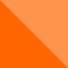 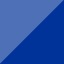 Výzva - Zvýšení přeshraniční mobility v česko-polském pohraničíNabór - Zwiększenie mobilności transgranicznej na pograniczu czesko-polskim
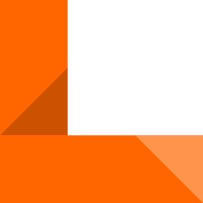 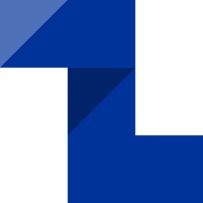 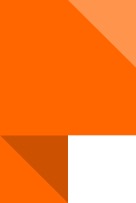 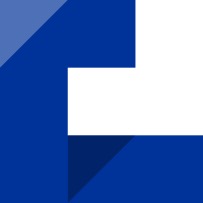 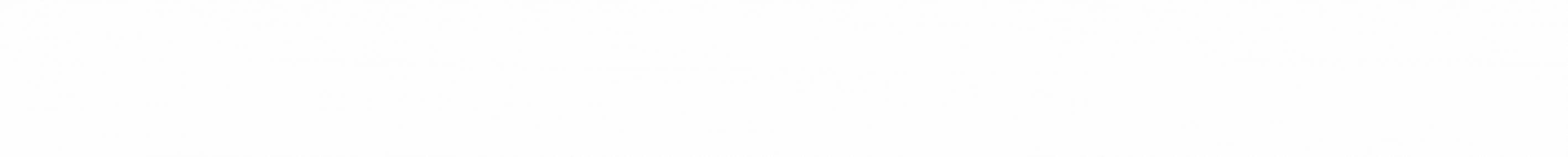 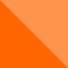 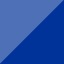 Výzva - Zvýšení přeshraniční mobility v česko-polském pohraničíNabór - Zwiększenie mobilności transgranicznej na pograniczu czesko-polskim
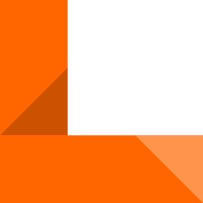 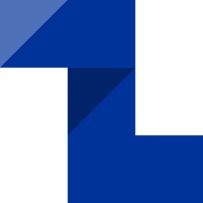 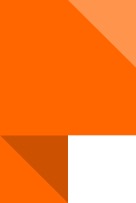 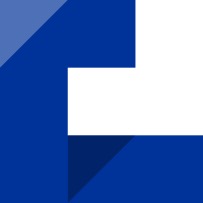 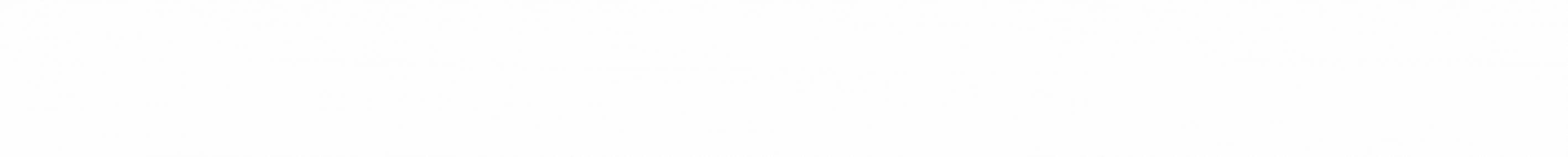 [Speaker Notes: Podmínky týkající se ŽP: climate proofing (celkové výdaje projektu nad 1 mil eur a doba životnosti nad 5 let) – zvláštní formulář, kde se vyplňuje vliv na jednotlivé složky ŽP (Dokumentace k prověření budované infrastruktury z hlediska odolnosti vůči změně klimatu), je třeba zohledňovat potřeby migrace živočichů a implementovat potřebná opatření, u přesunu zeminy nesmí dojít k šíření invazivních druhů, nejméně 70 % stavebního odpadu, který není nebezpečný, je nutno recyklovat (až na výjimky – na základě stanoviska AOPK)]
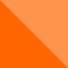 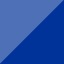 Výzva - Zvýšení přeshraniční mobility v česko-polském pohraničíNabór - Zwiększenie mobilności transgranicznej na pograniczu czesko-polskim
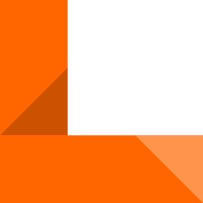 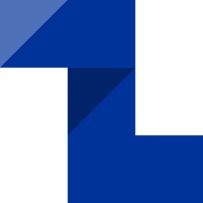 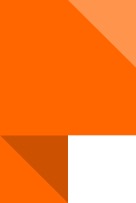 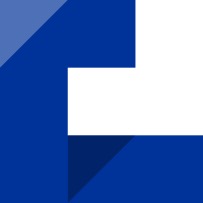 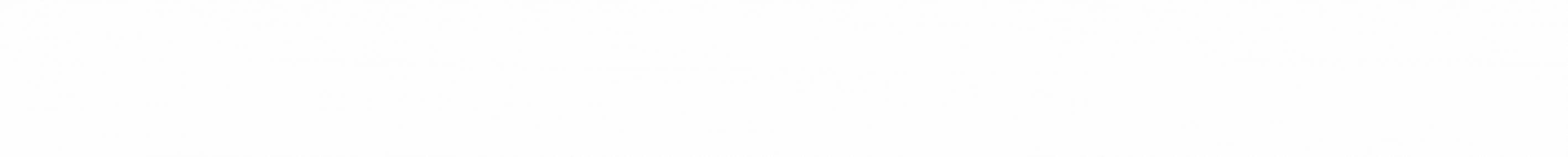 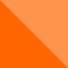 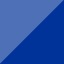 Silnice
Drogi
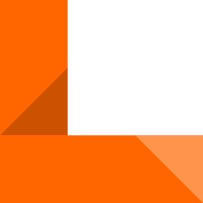 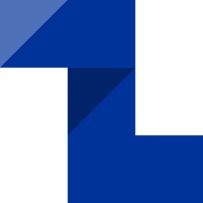 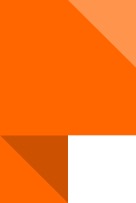 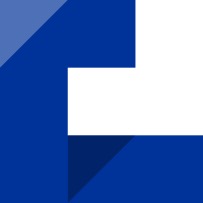 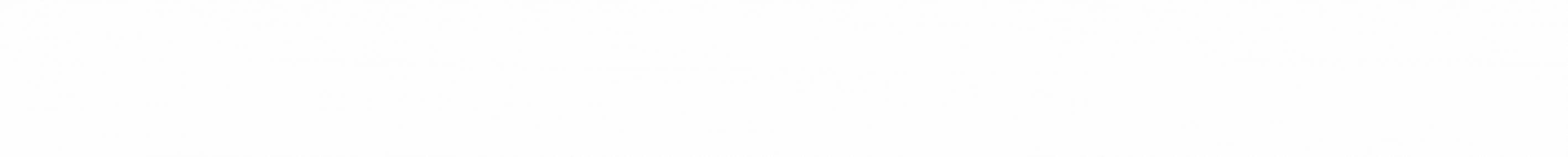 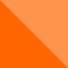 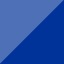 Výzva - Zvýšení přeshraniční mobility v česko-polském pohraničíNabór - Zwiększenie mobilności transgranicznej na pograniczu czesko-polskim
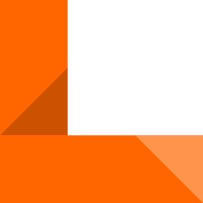 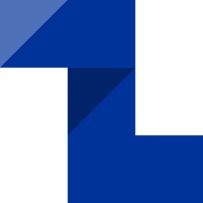 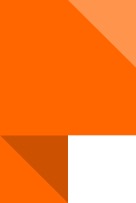 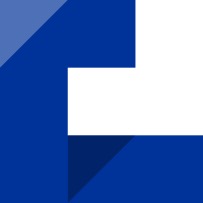 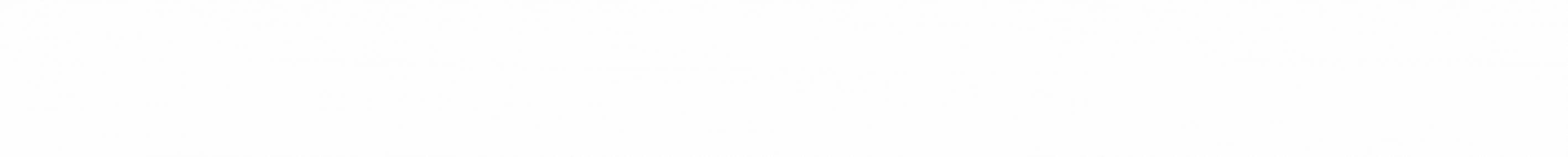 [Speaker Notes: Výzva je zaměřena na zachování, případně usnadnění přeshraniční mobility.]
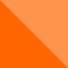 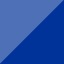 Výzva - Zvýšení přeshraniční mobility v česko-polském pohraničíNabór - Zwiększenie mobilności transgranicznej na pograniczu czesko-polskim
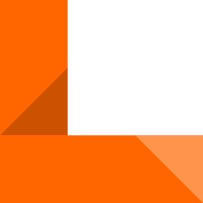 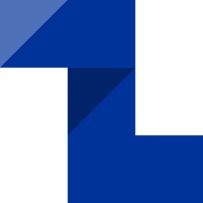 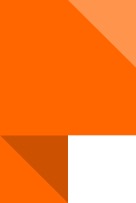 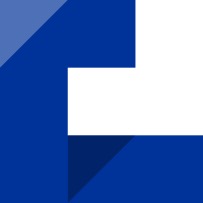 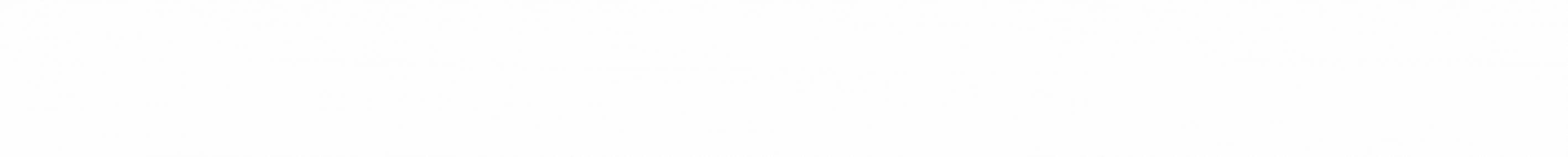 [Speaker Notes: Jednokolová výzva
Minimální výše projektu 60 000 eur]
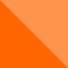 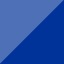 Výzva - Zvýšení přeshraniční mobility v česko-polském pohraničíNabór - Zwiększenie mobilności transgranicznej na pograniczu czesko-polskim
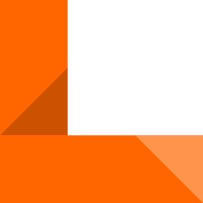 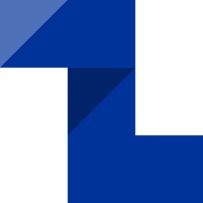 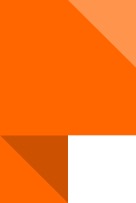 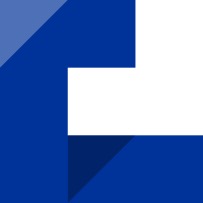 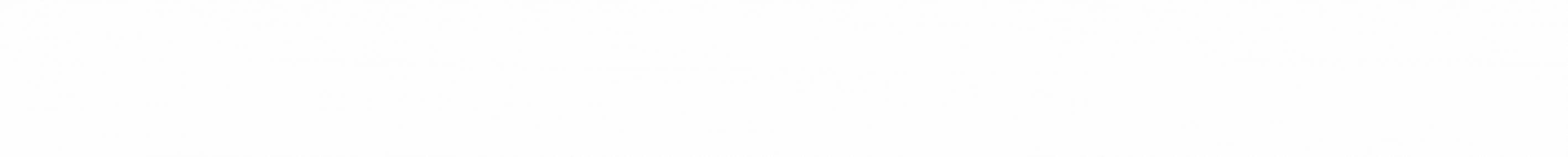 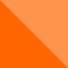 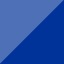 Výzva - Zvýšení přeshraniční mobility v česko-polském pohraničíNabór - Zwiększenie mobilności transgranicznej na pograniczu czesko-polskim
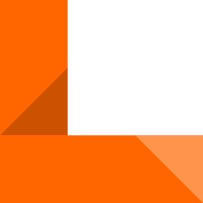 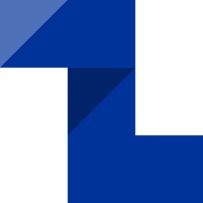 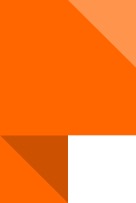 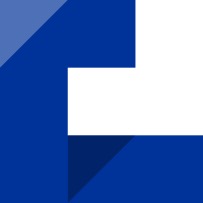 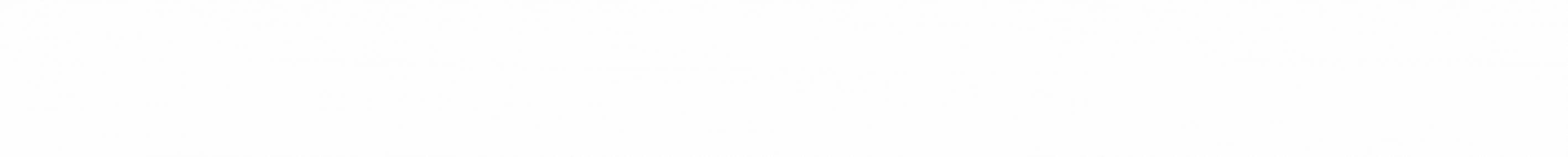 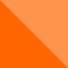 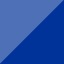 Výzva - Zvýšení přeshraniční mobility v česko-polském pohraničíNabór - Zwiększenie mobilności transgranicznej na pograniczu czesko-polskim
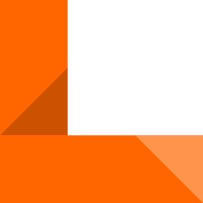 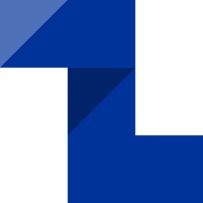 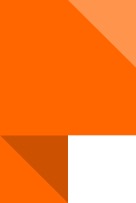 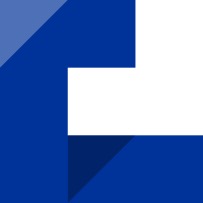 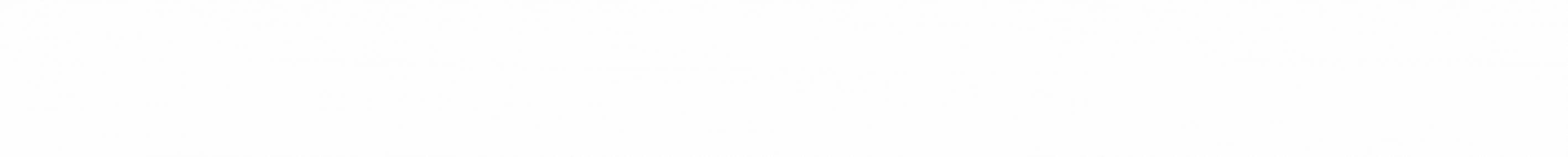 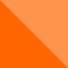 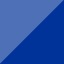 Výzva - Zvýšení přeshraniční mobility v česko-polském pohraničíNabór - Zwiększenie mobilności transgranicznej na pograniczu czesko-polskim
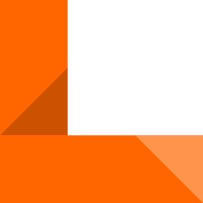 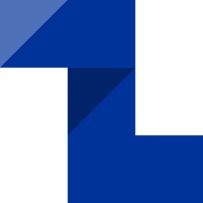 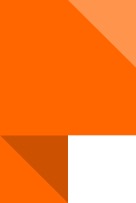 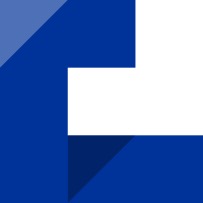 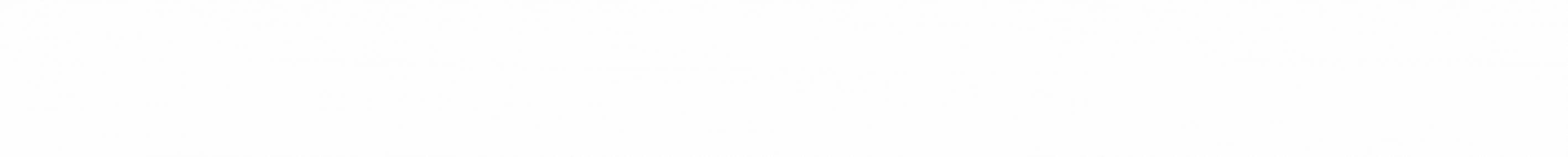 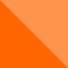 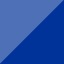 Výzva - Zvýšení přeshraniční mobility v česko-polském pohraničíNabór - Zwiększenie mobilności transgranicznej na pograniczu czesko-polskim
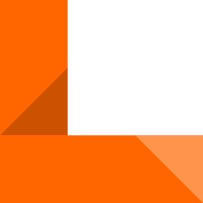 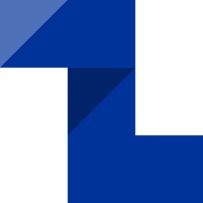 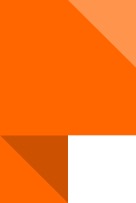 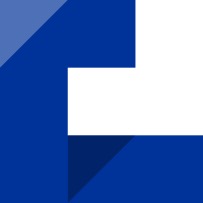 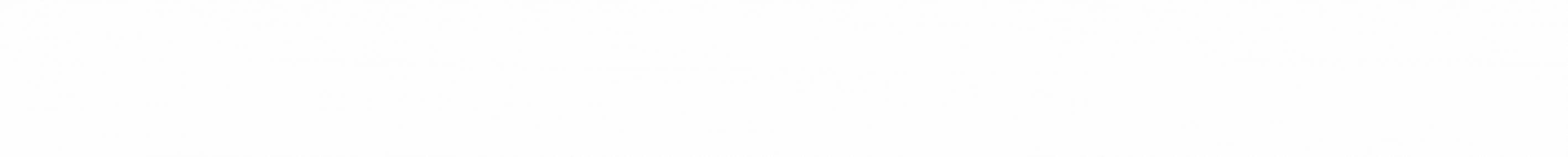 [Speaker Notes: Seznam vhodných příjemců se nachází v přílohách Příručky pro žadatele - č. 2 pro české subjekty a č. 3 pro polské subjekty.]
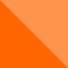 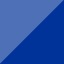 Výzva - Zvýšení přeshraniční mobility v česko-polském pohraničíNabór - Zwiększenie mobilności transgranicznej na pograniczu czesko-polskim
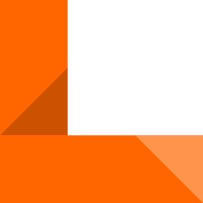 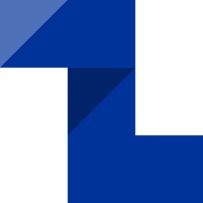 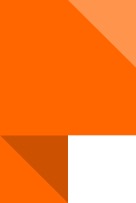 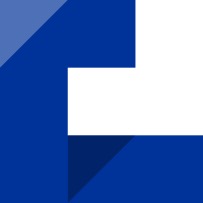 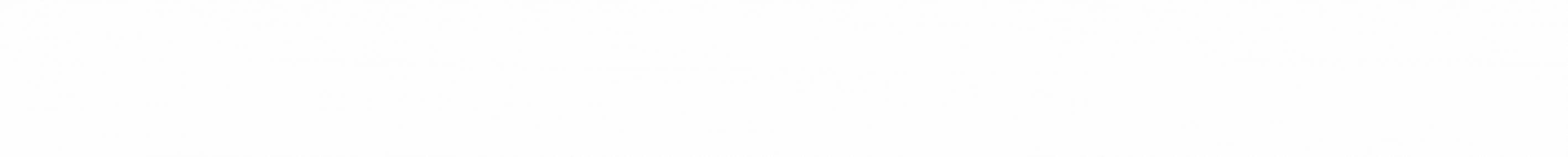 [Speaker Notes: Podmínky týkající se ŽP: climate proofing (celkové výdaje projektu nad 1 mil eur a doba životnosti nad 5 let) – zvláštní formulář, kde se vyplňuje vliv na jednotlivé složky ŽP (Dokumentace k prověření budované infrastruktury z hlediska odolnosti vůči změně klimatu), je třeba zohledňovat potřeby migrace živočichů a implementovat potřebná opatření, u přesunu zeminy nesmí dojít k šíření invazivních druhů, nejméně 70 % stavebního odpadu, který není nebezpečný, je nutno recyklovat (až na výjimky – na základě stanoviska AOPK)]
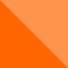 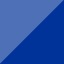 Výzva - Zvýšení přeshraniční mobility v česko-polském pohraničíNabór - Zwiększenie mobilności transgranicznej na pograniczu czesko-polskim
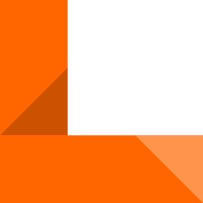 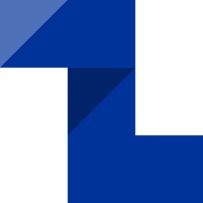 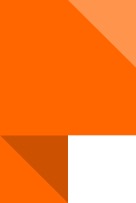 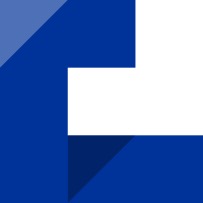 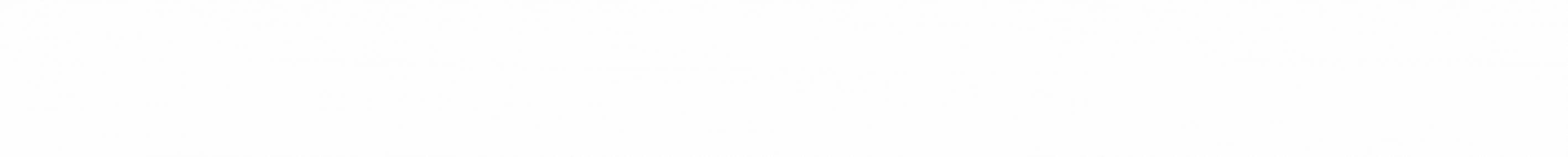 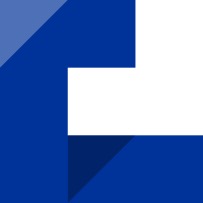 Děkuji za pozornostDziękuję za uwagę
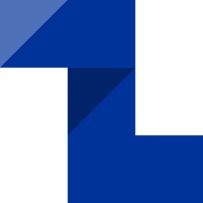 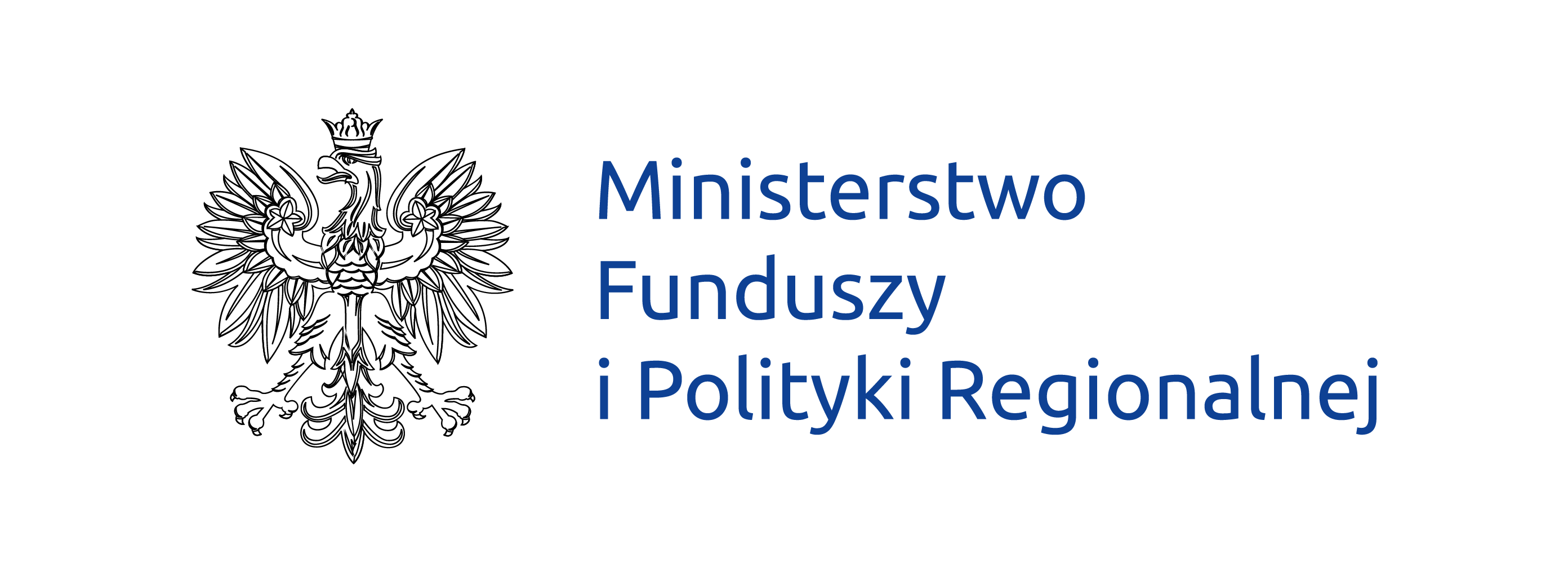 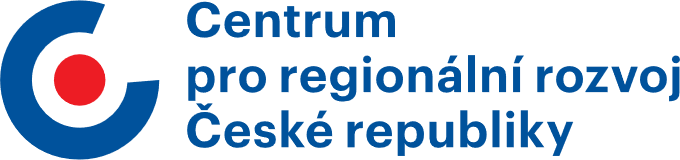 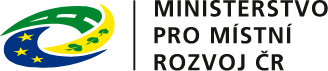 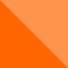 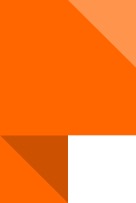 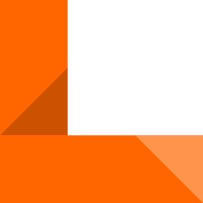 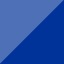 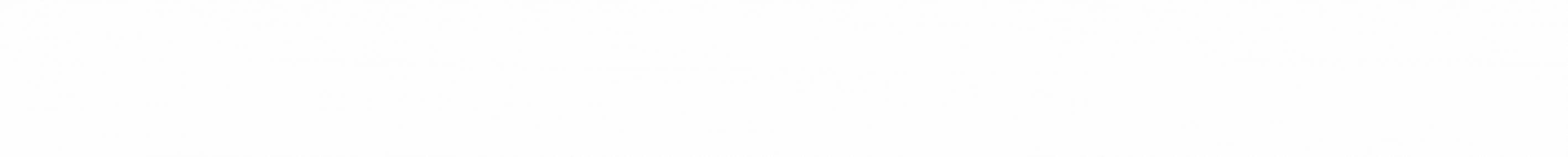